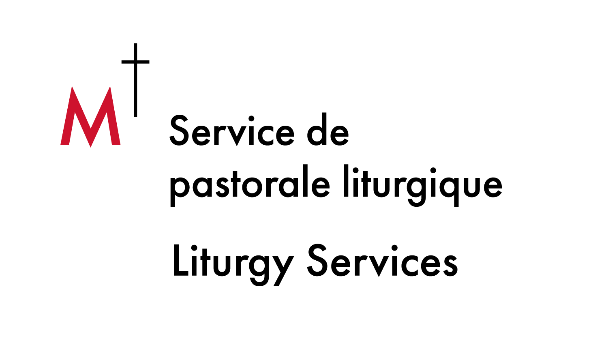 La liturgie à l'heure de la Synodalité
Le Synode est une action liturgique en soi.
Rencontre
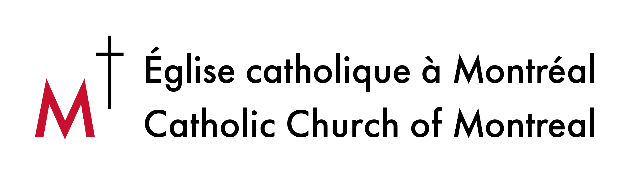 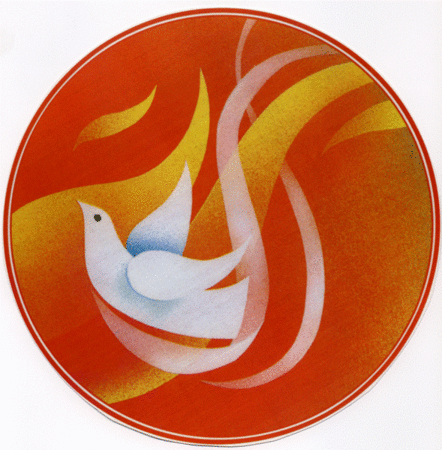 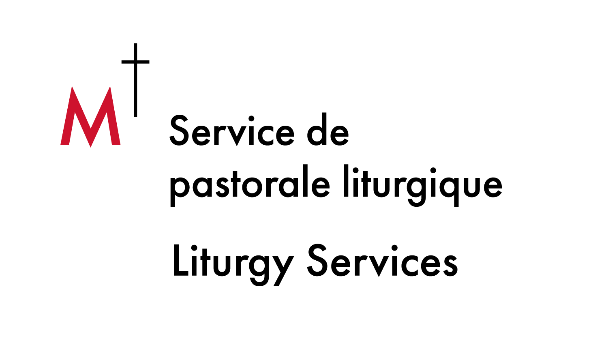 Prière pour le chantier d’évangélisation et le chemin synodal


Dieu, Amour éternel, nous voici devant Toi, qui es Père et Fils et Saint-Esprit,
à travers ce chantier d’évangélisation et ce chemin synodal, répands le souffle de ton Esprit sur ton Église 
dans l’Archidiocèse de Montréal, pour le renouvellement de sa vie et de sa présence dans le monde.
Apprends-nous à découvrir ton projet d’amour et de bonheur pour tous les humains, 
à y participer, à marcher ensemble, à vivre en communion, à nous écouter mutuellement 
sous la conduite de l’Esprit-Saint et à mettre Jésus-Christ au centre.
Qu’Il nous rende attentifs à toute personne, ardents à aller à la rencontre de nos frères et sœurs 
dans l’Église, aux périphéries et dans la société.
Qu’Il nous donne de nous convertir sans cesse, de grandir dans notre fidélité, 
sur le chemin du service et de la sainteté. 
Qu’il nous fasse découvrir de nouveaux chemins pour mieux participer à la mission 
de ton Fils avec foi, espérance et générosité.
Qu’Il touche le cœur de tous les membres du Peuple de Dieu, en particulier les familles et les personnes seules, 
qu’il nous rende capable d’entendre les souffrances et les joies, 
qu’il nous rassemble dans la participation à cette démarche synodale.
Toi qui connais nos péchés, nos faiblesses et nos découragements, viens à notre aide car sans Toi nous ne pouvons rien faire.
Que par l’intercession de Notre-Dame de Ville-Marie, nous avancions ensemble sur le chemin de la Vérité, 
et soyons des témoins fidèles de l’Amour divin. Amen.
2
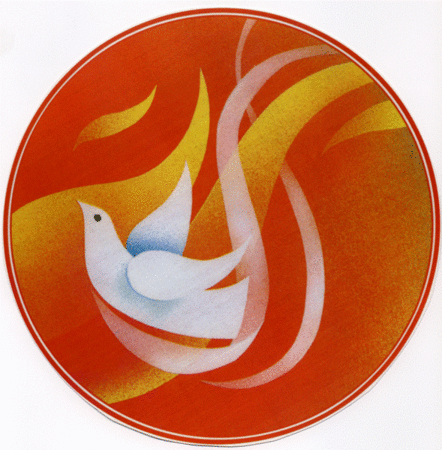 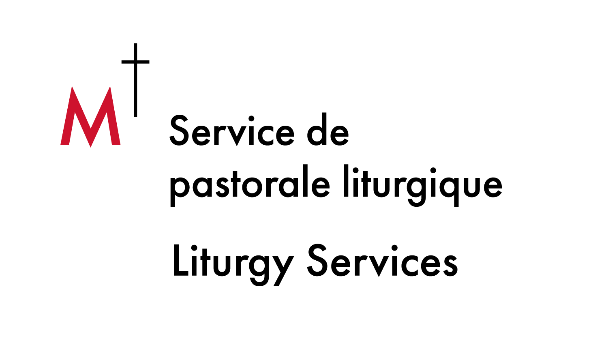 INTRODUCTION


UNE QUESTION À GARDER À L’ESPRIT

Nous venons, depuis quelques mois, d’accueillir la nouvelle traduction du Missel romain en langue française; nous continuons à nous l’approprier, découvrant ses richesses et ses harmoniques, revisitant nos pratiques liturgiques afin de raviver la vie liturgique dans nos communautés. Qu’est-ce que Synodalité, peut-elle nous donner de comprendre davantage de la liturgie ? Marcher ensemble, serait-ce une excellente occasion pour raviver nos liturgies ?

LA LITURGIE, UNE AFFAIRE DE TOUTES ET TOUS

La liturgie n’est pas uniquement le service des clercs de l’Église. Elle est l’affaire de tout le peuple de Dieu dans sa diversité. Elle est le lieu à partir duquel on peut élaborer une réflexion appropriée sur la Synodalité.
3
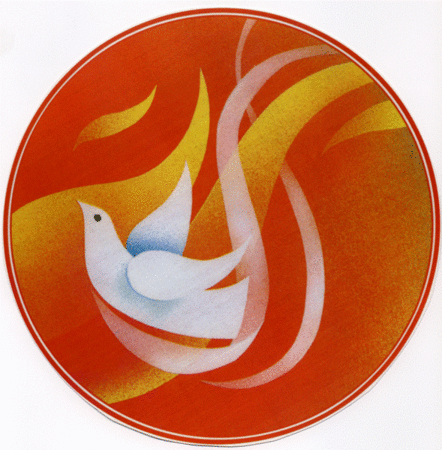 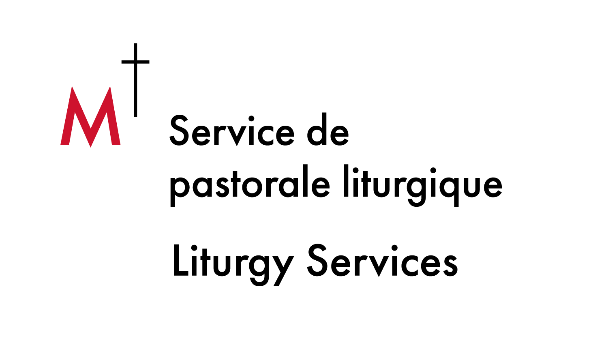 CLARIFICATION TERMINOLOGIQUE

LA LITURGIE ?

Elle est plus que le culte officiel de l’Église

La liturgie est l’œuvre du Christ glorifiant Dieu en nous sauvant

SYNODALITÉ ?

Invités.es à s’engager pour plus de communion, participation et mission

Synode ?

	Le terme grec Syn-hodos signifie avec sur le même chemin, la même voie. Synode évoque donc l’idée de se rassembler, mais avec comme désir principal : regarder, marcher dans la même direction.

Un Synode d’un autre genre

Il est fondamentalement question d’écouter ensemble l’Esprit et de recueillir les fruits qu’il nous donne au travers de cet exercice de discernement ecclésial. Ceci dit, dans le but de renouveler notre façon d’être, de travailler ensemble, d’être missionnaire.

Et la Synodalité dans tout ça?
4
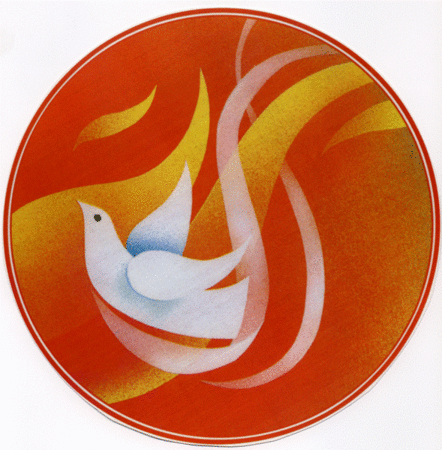 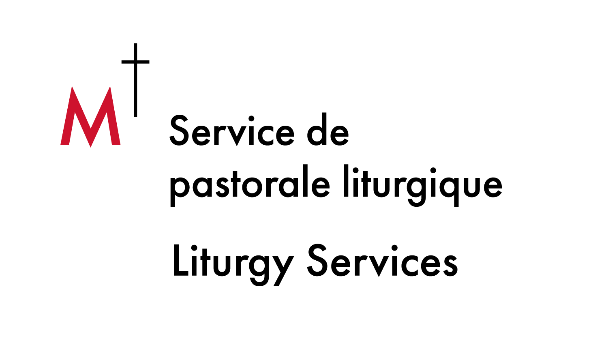 CLARIFICATION TERMINOLOGIQUE (suite)

SYNODALITÉ ? (suite)

Une exigence pour la réussite de notre mission

« Le monde dans lequel nous vivons, et que nous sommes appelés à aimer et à servir même dans ses contradictions, exige le renforcement des synergies dans tous les domaines de sa mission » (Pape François)

Ne doit pas être confondue avec la recherche du consensus entre diverses sensibilités ou divers courants

« Je répète que le Synode n’est pas un parlement, que le Synode n’est pas une enquête d’opinions ; le Synode est un moment ecclésial, et le protagoniste du Synode est l’Esprit-Saint. S’il n’y a pas d’Esprit, il n’y aura pas de Synode. »

À l’écoute de l’Esprit Saint

	La Synodalité, c’est se mettre à l’écoute de l’Esprit-Saint 

Pour vivre une expérience synodale

Le temps nécessaire et suffisant 

S’écouter en écoutant ensemble l’Esprit-Saint
5
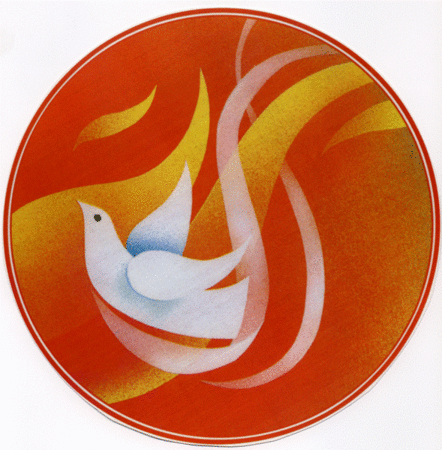 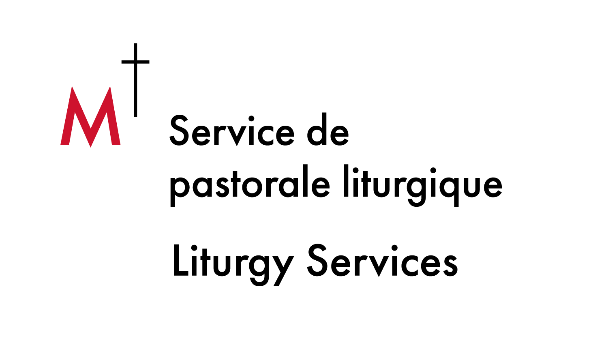 LITURGIE: 
            UNE VOIE 
                 POUR 
                      MARCHER 
                           ENSEMBLE
« Marcher ensemble » 
n’est possible 
que si cela se fonde 
sur l’écoute commune de la Parole 
et sur la célébration de l’Eucharistie. »
6
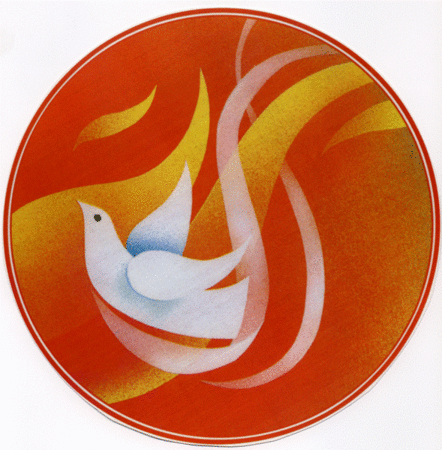 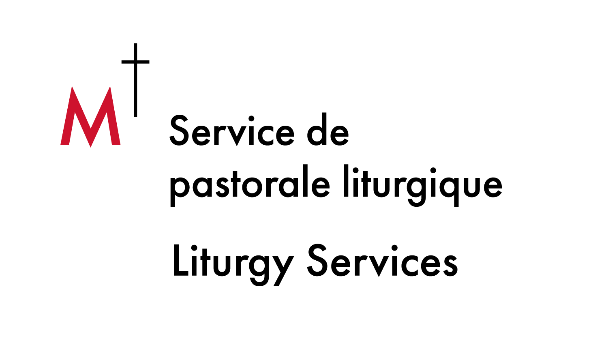 REGARD SUR L’ÉNONCÉ  DE LA VISION D’ESPÉRANCE

« En Jésus-Christ, bâtissons une Église vivifiante qui se laisse évangéliser, se fait accueillante et proche du monde. »

À l’instar de la Synodalité, la liturgie implique une participation effective de tous et de chacun

Un lieu ouvert où chacun se sent chez lui et peut participer. 

Faire une pause dans nos rythmes, réfréner nos angoisses pastorales pour s’arrêter et écouter. Écouter l’Esprit dans l’adoration et la prière. 

Enfin, nous avons la possibilité de devenir une Église de proximité

Entrer (en liturgie) comme on entre dans le Synode

Un Synode se célèbre, il commence par une invocation de l’Esprit Saint. On ne peut entrer dans une telle démarche sans se mettre à l’écoute de la Parole de Dieu et des appels de Dieu pour nous, sans se rendre disponible à l’appel de l’Esprit. Mais c’est une spiritualité pratique, ecclésiale, incarnée dans des expériences, qu’il faut vivre, une spiritualité partagée avec d’autres chrétiens.

En tant que frères et sœurs
7
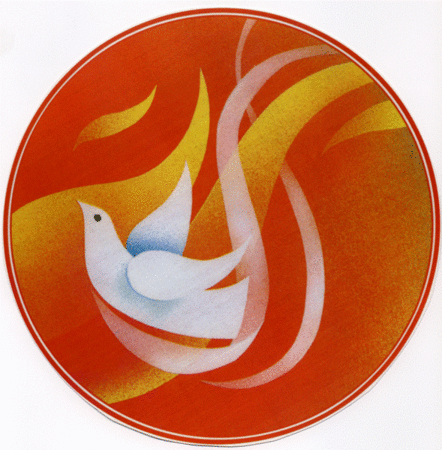 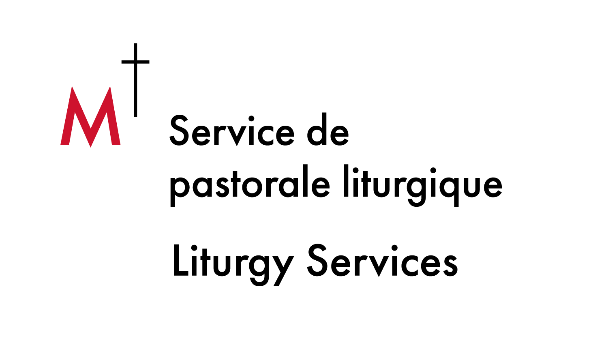 CONCLUSION

Cohérence entre Synodalité et liturgie

De même qu’on ne peut pas participer à un Synode sans y engager pleinement son cœur, son esprit, son attention et sa volonté, de même on ne peut participer fructueusement à la liturgie si on ne s’y engage pleinement, activement et consciemment.

Extraits de la PGMR [Présentation générale du Missel romain]

« Les gestes et les attitudes du corps, tant ceux du prêtre, du diacre ou des ministres, que ceux du peuple doivent viser à ce que toute la célébration manifeste une belle et noble simplicité, que soit perçue toute la vraie signification de ses diverses parties et que soit favorisée la participation de tous. On devra donc être attentif aux normes de cette présentation générale et à la pratique reçue du rite romain ainsi qu’au bien commun spirituel du peuple de Dieu, plutôt qu’à ses goûts personnels et à son propre jugement. »

« Les attitudes communes à observer par tous les participants sont un signe de l’unité des membres de la communauté chrétienne rassemblée dans la sainte Liturgie; en effet, elles expriment et développent l´esprit et la sensibilité des participants. »
8
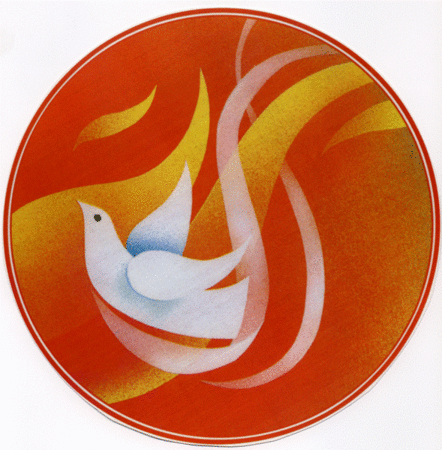 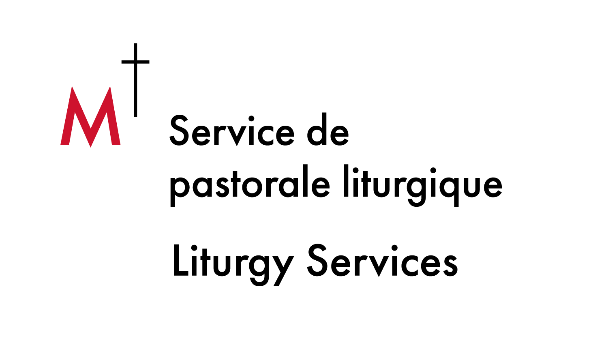 CONCLUSION (suite)

Extraits de la PGMR [Présentation générale du Missel romain] (suite)

« Le silence sacré fait partie de la célébration : il doit aussi être observé en son temps. Sa nature dépend du moment où il trouve place dans chaque célébration. En effet, pendant l’acte pénitentiel et après l´invitation à prier, chacun se recueille; après une lecture ou l´homélie, on médite brièvement ce qu´on a entendu; après la communion, le silence permet la louange et la prière intérieure. »

« Dès avant la célébration elle-même, il est bon de garder le silence dans l’église, à la sacristie et dans les lieux avoisinants, pour que tous se disposent à célébrer les saints mystères religieusement et selon les rites. »
9
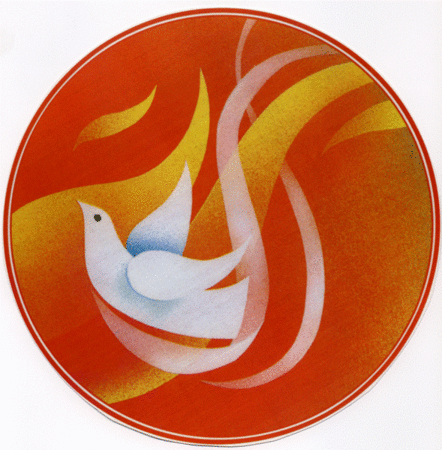 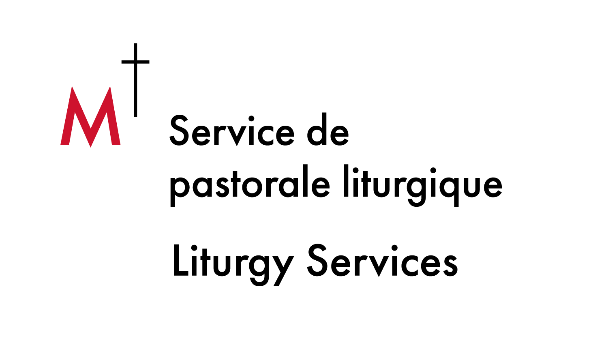 Pourquoi un synode sur la synodalité ?

Par le directeur de Office for English Pastoral Services, vicaire épiscopal, ministre de la Confirmation, membre du Conseil presbytéral
membre du Conseil épiscopal et administrateur d’une paroisse

l'abbé Raymond Lafontaine
10
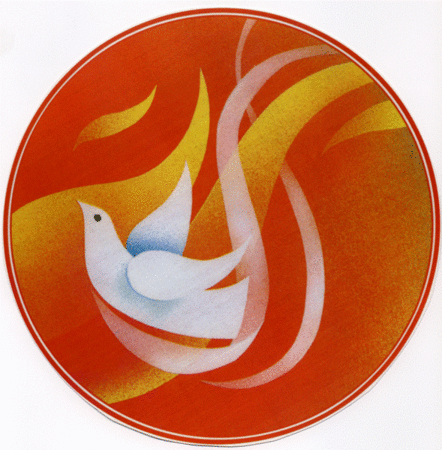 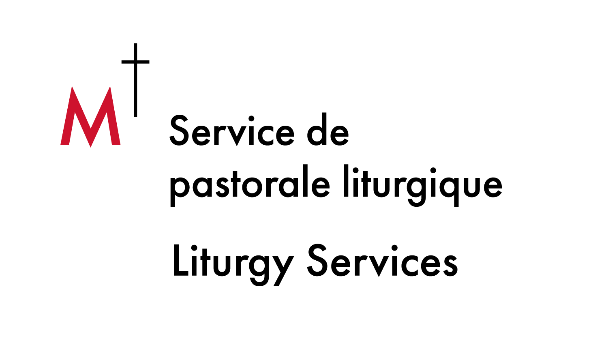 TOURNÉS VERS L'AVENIR

R/	Tournés vers l'avenir, nous marchons à ta lumière, Fils du Dieu vivant,
	Tournés vers l'avenir, comme un peuple qui espère, le soleil levant !

1 - 	Espérer le réveil de la terre, l'Esprit Saint plane encore sur les eaux.
	Dieu travaille et son œuvre est lumière, chaque jour l'univers est nouveau. R/

2 - 	Espérer contre toute espérance, chanter Pâques au milieu de la nuit ;
	Dans nos champs labourés de souffrance fais mûrir les moissons de la vie. R/

3 - 	Espérer le grand vent de ton souffle, nous irons où l'Esprit conduira.
	Toi, Seigneur, avec nous tu fais route, tous ensemble avançons sur tes pas !  R/

4 - 	Espérer une terre nouvelle, plus de morts, plus de larmes ou de faim !
	Nos maisons deviendront table ouverte, tu prépares avec nous ton festin.  R/




Auteur : Claude Bernard
Compositeur : Jo Akepsimas
K238
11
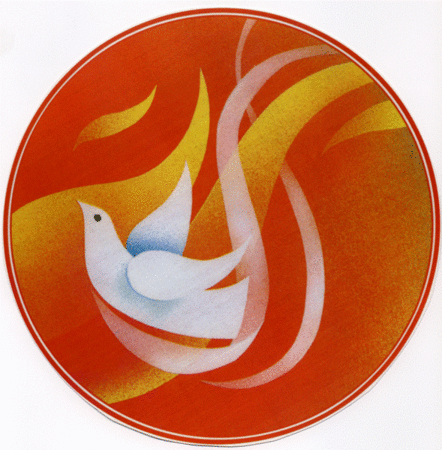 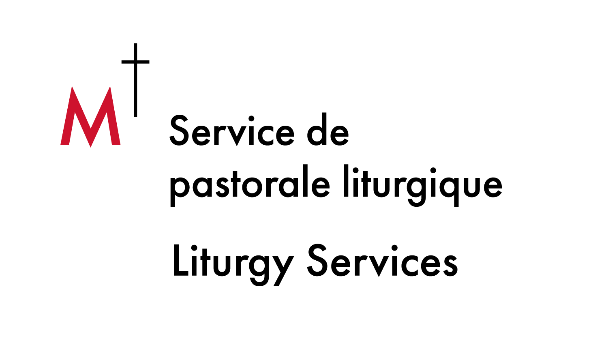 RÉFÉRENCES
Missel romain, 3ème édition typique (nouvelle traduction)
Constitution liturgique sur la Liturgie (Sacrosanctum Concilium).
L’Art de célébrer la messe. Présentation générale du Missel romain.
Homélie prononcée le 10 octobre 2021 lors de la Messe pour l’ouverture du Synode sur la Synodalité, Pape François
Allocution prononcée le 17 octobre 2015 à l’occasion de la Commémoration du 50ème anniversaire de l’Institution du Synode des évêques, Pape François 
Méditations sur l’Église, H. de Lubac,, Paris, Edition du Cerf (1985)
La nouvelle traduction du Missel romain. Enjeux théologiques et pastoraux, La Maison-Dieu, no 305, Éditions du Cerf (Septembre 2021)


Librairies religieuses:   MÉDIASPAUL, Éditions Paulines et Bertrand, Foucher, Bélanger

Pour plus de renseignements : LD_ServiceDePastoraleLiturgique@diocesemontreal.org

Bulletin de liaison liturgique: SYNAXIS

CONTRIBUER À LA MISSION au nom du Service de pastorale liturgique
12